Matematika Diskrit
Logika
Mengapa matematika diskrit ?
Komputer (dijital) beroperasi secara diskrit dengan unit terkecil yg disebut bit.
Dengan demikian, baik
Struktur (rangkaian) dan juga
Operasi (eksekusi algoritma)
Dapat dijelaskan dengan matematika diskrit
Perangkat Matematika
Perangkat yang berguna dalam matematika diskrit:
Logika Matematika (Logic)
Teori Himpunan (Set Theory)
Fungsi (Functions)
Deretan (Sequences)
Logika
Untuk melakukan penalaran matematika
Digunakan dalam mendesain rangkaian elektronik.
Logika adalah suatu sistem yang didasarkan pada proposisi.
Proposisi adalah kalimat deklaratif atau pernyataan yang bernilai benar (true/T) atau salah (false/F) tetapi tidak sekaligus keduanya.
Kita katakan bahwa nilai kebenaran (truth value) dari sebuah proposisi adalah benar atau salah.
Dalam rangkaian dijital, nilai ini dinyatakan sebagai 1 dan 0
Pernyataan / Proposisi (1)
“6 adalah bilangan genap”
Apakah sebuah pernyataan ? Ya
Apakah sebuah proposisi ? Ya
Apakah nilai kebenaran dari proposisi tersebut ? Benar

“ Ibukota propinsi Jawa Barat adalah Semarang “
Apakah sebuah pernyataan ? Ya
Apakah sebuah proposisi ? Ya
Apakah nilai kebenaran dari proposisi tersebut ? Salah
Pernyataan / Proposisi (2)
“ Serahkan uangmu sekarang ! “
Apakah sebuah pernyataan ? Tidak
	Sebuah permintaan
Apakah sebuah proposisi ? Tidak
	Hanya pernyataanlah yang bisa menjadi proposisi
“ X > 3 “
Apakah sebuah pernyataan ? Ya
Apakah sebuah proposisi ? Tidak
	nilai kebenaran dari pernyataan tersebut bergantung pada y, tapi nilainya belum ditentukan.
	Pernyataan jenis ini kitas ebut sebagai fungsi proposisi atau kalimat terbuka.
Mengkombinasikan Proposisi
Menggabungkan beberapa proposisi menjadi sebuah proposisi gabungan.
Diformalisasikan dengan melambangkan proposisi sebagai huruf-huruf seperti p, q, r, s, dan menggunakan operator-operator logika.  
Operator logika : 
	Negasi (NOT), Konjungsi (AND), Disjungsi (OR), Eksklusif OR 	(XOR),  Implikasi      (jika – maka), Bikondisional 	(jika dan hanya jika)
Negasi (NOT)
Operator Uner, Lambang:  
Konjungsi (AND)
Operator Biner, Lambang:  
Disjungsi (OR)
Operator Biner, Lambang:  
Eksklusif Or (XOR)
Operator Biner, Lambang:  
Implikasi (jika - maka)
Operator Biner, Lambang:  
Bikondisional (jika dan hanya jika)
Operator Biner, Lambang:  
Pernyataan dan Operasi
Pernyataan-pernyataan dan operator-operator dapat digabungkan untuk membentuk pernyataan baru.






Pernyatan (PQ) dan (P)(Q) adalah ekivalen
Tautologi dan Kontradiksi (1)
Suatu tautologi adalah pernyataan yang selalu benar.
Contoh: 
R(R)
(PQ)(P)(Q)
Tautologi dan Kontradiksi (2)
Suatu kontradiksi adalah pernyataan yang selalu salah.
Negasi dari sebarang tautologi adalah sebuah kontradiksi, sedangkan negasi dari sebuahkontradiksi adalah sebuah tautologi.
  Contoh: 
R(R)
((PQ)(P)(Q))
Ekspresi Implikasi
Implikasi p q
Jika p, maka q
Jika p, q
p mengakibatkan q
q jika p
p hanya jika q
p syarat cukup agar q
q syarat perlu bagi p
q bilamana p
Ekspresi Implikasi
p: hari hujan; q:tanaman akan tumbuh subur
p q
Jika hari hujan maka tanaman tumbuh subur
Jika hari hujan, tanaman tumbuh subur
Hari hujan mengakibatkan tanaman akan tumbuh subur
Tanaman akan tumbuh subur jika hari hujan
Hanya jika tanaman akan tumuh subur makahari hujan
Syarat cukup agar tanama akan tumbuh subur adalah hari hujan
Varian Proposisi Bersyarat
Varian dari implikasi (p  q)
Konvers, Invers, Kontraposisi
Konvers  	: q  p
Invers 	  	:  p   q
Kontraposisi 	:  q   p
Contoh :
Tentukan konvers, invers, dan kontraposisi dari:  “Jika Amir mempunyai mobil, maka ia orang kaya” 
Penyelesaian: 
Konvers	  : Jika Amir orang kaya, maka ia mempunyai mobil
Invers	: Jika  Amir tidak mempunyai mobil, maka ia bukan   orang kaya
Kontraposisi: Jika Amir bukan orang kaya, maka ia ia tidak  mempunyai mobil
20
Bikondisional (Bi-implikasi)
Bentuk proposisi: “p jika dan hanya jika q”
Notasi: p  q 



p  q   (p  q)  (q  p).
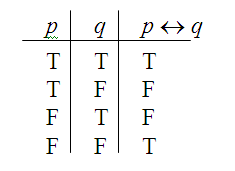 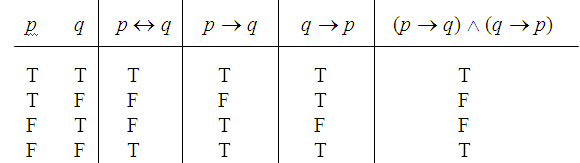 21
Ekspresi bikondisional p  q:
p jika dan hanya jika q.		
p adalah syarat perlu dan cukup untuk q.
Jika p maka q, dan sebaliknya.
p  iff  q
22
Contoh :
Proposisi majemuk berikut adalah bi-implikasi:
 1 + 1 = 2 jika dan hanya jika 2 + 2 = 4.
Syarat cukup dan syarat perlu agar hari hujan adalah kelembaban udara tinggi. 
Jika anda orang kaya maka anda mempunyai banyak uang, dan sebaliknya.
Bandung terletak di Jawa Barat iff  Jawa Barat adalah sebuah propinsi di Indonesia.
23
Tuliskan setiap proposisi berikut ke dalam bentuk “p jika dan hanya jika q”:
Anda naik jabatan jika anda punya koneksi, dan anda punya koneksi jika anda naik jabatan.
Penyelesaian:
Anda naik jabatan jika dan hanya jika anda punya koneksi.
24
Tuliskan setiap proposisi berikut ke dalam bentuk “p jika dan hanya jika q”:
Syarat cukup dan perlu agar anda memenangkan pertandingan adalah anda melakukan banyak latihan.
Penyelesaian:
Anda melakukan banyak latihan adalah syarat perlu dan cukup untuk anda memenangkan pertandingan.
25
Inferensi
Penarikan kesimpulan dari beberapa proposisi
Kaidah :
Modus Ponen
Modus Tollen
Silogisme Hipotesis
Silogisme Disjungtif
Simplifikasi
Konjungsi
26
Modus Ponen (1)
Didasarkan pada tautologi : 
	(p  q (pq))q)
Kaidah :
	p  q
    p
    
Modus ponen menyatakan bahwa jika hipotesis p dan dan implikasi p q benar maka konklusi q benar
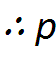 27
Modus Ponen (2)
Misalkan implikasi “jika 25 habis dibagi 5, maka 25 bilangan ganjil” dan hipotesis “25 habis dibagi 5” keduanya benar maka menurut modus ponen :
	“jika 25 habis dibagi 5, maka 25 bilangan ganjil dan hipotesis 25 habis dibagi 5. Oleh karena itu 25 adalah bilangan ganjil”
	adalah benar.
28
Modus Tollen (1)
Didasarkan pada tautologi : 
	(~q   (pq)) ~p)
Kaidah :
	p  q
    ~q
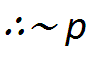 29
Modus Tollen (2)
Misalkan implikasi “jika n bilangan genap, maka 2n bernilai genap” dan hipotesis “2n bernilai genap” keduanya benar. Maka menurut modus tollen :
	“jika n bilangan genap, maka 2n bernilai genap dan 2n bernilai ganjil. Oleh karena itu n bukan bilangan genap”
	adalah benar.
30
Silogisme Hipotesis (1)
Didasarkan pada tautologi : 
	((pq)   (qr)) (pr)
Kaidah :
	p  q
    q  r
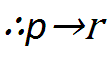 31
Silogisme Hipotesis (2)
Misalkan implikasi “jika saya masuk informatika maka saya belajar logika matematika” dan implikasi “jika saya belajar logika matematika maka saya belajar algoritma. Oleh karena itu jika saya masuk informatika maka saya belajar algoritma” adalah benar menurut silogisme hipotesis.
32
Silogisme Disjungtif (1)
Didasarkan pada tautologi : 
	((p  q)   ~p) q
Kaidah :
	p  q
    ~p
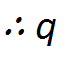 33
Silogisme Disjungtif (1)
“Saya akan meneruskan kuliah atau saya akan menikah tahun depan. Saya tidak akan meneruskan kuliah. Oleh karena itu saya akan menikah tahun depan” adalah benar menurut silogisme disjungtif.
34
Simplifikasi (1)
Didasarkan pada tautologi : 
	(p   q) p
Kaidah :
	 p   q
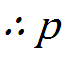 35
Simplifikasi (2)
“icha adalah mahasiswa Unpad dan Unikom. Oleh karena itu icha adalah mahasiswa Unpad” adalah benar menurut Simplifikasi
Atau 
	“icha adalah mahasiswa Unpad dan Unikom. Oleh karena itu icha adalah mahasiswa Unikom”
36
Penjumlahan (1)
Didasarkan pada tautologi : 
	p (p  q)
Kaidah :
	 p
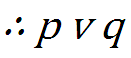 37
Penjumlahan (2)
“Icha mengambil kuliah logika matematika. Oleh karena itu icha mengambil kuliah logika matematika atau algoritma”  adalah benar menurut pemjulahan.
38
Konjungsi (1)
Didasarkan pada tautologi : 
	((p)   (q) (p  q)
Kaidah :
	p 
    q 
       p  q
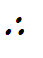 39
Konjungsi (2)
“Icha mengambil kuliah logika matematika. Icha mengulang kuliah algoritma. Oleh karena itu icha mengambil kuliah logika matematika dan algoritma”  adalah benar menurut konjungsi.
40
Argumen (1)
Suatu deret proposisi yang dituliskan sebagai 
	p1
	p2
	…
	pn
             dimana p1, p2, …, pn disebut hipotesis.
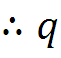 41
Argumen (2)
Sebuah argumen dikatakah sahih jika konklusi benar bilamana semua hipotesisnya benar; sebaliknya argumen dikatakan palsu (fallacy atau invalid)
Untuk menyatakan apakah argumen sahih maka dapat diperlihatkan bahwa implikasi adalah benar (yaitu sebuah tautologi).
42